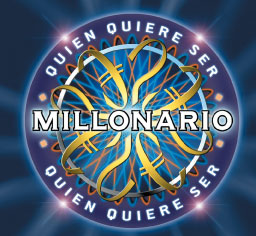 Episodio III
EL  REGRESO DEL PEDIATRA
MÉDICO
Llega al servicio de urgencia un niño de 5 años que es traído porque durante el día lo han notado extraño y confuso. La madre refiere que en las últimas semanas ha bajado de peso, con cansancio progresivo y los últimos 2-3 días con sed, orina frecuentemente e incluso moja la cama en la noche.
En este caso Usted debe solicitar en primer lugar:
1
c. Glicemia, gases venosos y electrolitos plasmáticos
a. Hemograma, VHS y hemocultivos.
d. Creatinina, BUN y examen de orina completa
b. Electroencefalograma y evaluación neurológica
e. Rx tórax, ecocardiograma, electrocardiograma
Llega al servicio de urgencia un niño de 5 años que es traído porque durante el día lo han notado extraño y confuso. La madre refiere que en las últimas semanas ha bajado de peso, con cansancio progresivo y los últimos 2-3 días con sed, orina frecuentemente e incluso moja la cama en la noche.
En este caso Usted debe solicitar en primer lugar:
1
c. Glicemia, gases venosos y electrolitos plasmáticos
a. Hemograma, VHS y hemocultivos.
d. Creatinina, BUN y examen de orina completa
b. Electroencefalograma y evaluación neurológica
e. Rx tórax, ecocardiograma, electrocardiograma
En consultorio atiende a un lactante de 2 meses de edad que acude por control sano. Le encuentra leve ictericia de escleras, fontanela anterior amplia,  llanto ronco y  una hernia umbilical. ¿Cuál es el diagnóstico más probable?
2
c. Hipotiroidismo
a. Laringitis
d. Sd dismórfico
b. Hipoglicemia
e. Atresia de vías biliares
En consultorio atiende a un lactante de 2 meses de edad que acude por control sano. Le encuentra leve ictericia de escleras, fontanela anterior amplia,  llanto ronco y  una hernia umbilical. ¿Cuál es el diagnóstico más probable?
2
c. Hipotiroidismo
a. Laringitis
d. Sd dismórfico
b. Hipoglicemia
e. Atresia de vías biliares
Controla a un preescolar de 5 años, sin antecedentes mórbidos, cuyos padres están preocupados por su estatura. Su canal de crecimiento en talla, desde los 2 años, ha estado en (-) 1 DS, con una velocidad de crecimiento de 3 a 4 cm/año. Ambos padres tienen una estatura promedio, y usted ya ha descartado causas sistémicas de talla baja. ¿Qué examen solicitaría?
3
c. Calcemia-fosfemia
a. Niveles de GH
d. Densitometría ósea
b. Test de Clonidina
e. Radiografía de edad ósea
Controla a un preescolar de 5 años, sin antecedentes mórbidos, cuyos padres están preocupados por su estatura. Su canal de crecimiento en talla, desde los 2 años, ha estado en (-) 1 DS, con una velocidad de crecimiento de 3 a 4 cm/año. Ambos padres tienen una estatura promedio, y usted ya ha descartado causas sistémicas de talla baja. ¿Qué examen solicitaría?
3
c. Calcemia-fosfemia
a. Niveles de GH
d. Densitometría ósea
b. Test de Clonidina
e. Radiografía de edad ósea
Consulta un escolar por presentar síntomas clínicos de diabetes. Uno de los criterios para poder establecer el diagnóstico debe incluir:
4
a. Una glicemia igual o mayor de 100 mg/dl
c. Dos glicemias en ayunas igual o mayor 116 mg/dl
d. Una glicemia entre 120-180 mg/dl a las 2 hr de una PTGO.
b. Una glicemia casual igual o mayor de 200 mg/dl
e. Glicemia igual o mayor a 180 mg/dl 2 horas después de una PTGO
Consulta un escolar por presentar síntomas clínicos de diabetes. Uno de los criterios para poder establecer el diagnóstico debe incluir:
4
a. Una glicemia igual o mayor de 100 mg/dl
c. Dos glicemias en ayunas igual o mayor 116 mg/dl
d. Una glicemia entre 120-180 mg/dl a las 2 hr de una PTGO.
b. Una glicemia casual igual o mayor de 200 mg/dl
e. Glicemia igual o mayor a 180 mg/dl 2 horas después de una PTGO
Escolar de sexo masculino de 12 años de edad que al examen físico se objetiva que la talla actual se encuentra bajo 2 desviaciones estándar y que no tiene signos de desarrollo puberal. Usted le solicita exámenes en busca de una patología subyacente y todos se encuentran normales, excepto una radiografía de edad ósea que se informa de 10 años 9 meses. En relación a la talla el diagnóstico sería:
5
c. Pubertad retrasada
a. Talla baja mixta
d. Talla baja familiar
b. Talla normal baja
e. Retraso constitucional del desarrollo
Escolar de sexo masculino de 12 años de edad que al examen físico se objetiva que la talla actual se encuentra bajo 2 desviaciones estándar y que no tiene signos de desarrollo puberal. Usted le solicita exámenes en busca de una patología subyacente y todos se encuentran normales, excepto una radiografía de edad ósea que se informa de 10 años 9 meses. En relación a la talla el diagnóstico sería:
5
c. Pubertad retrasada
a. Talla baja mixta
d. Talla baja familiar
b. Talla normal baja
e. Retraso constitucional del desarrollo
Acude a control sano una escolar de 6 años.  Al examen físico usted constata mamas en Tanner 2, ausencia de olor apocrino y vello pubiano. El resto del examen físico es normal. En los últimos 6 meses su velocidad de crecimiento ha sido de 8 cm/año. Cuál es la conducta más apropiada en este caso?
6
c. Controlar clínicamente en 6 meses
a. Solicitar ecografía mamaria
d. Tranquilizar a la madre ya que esto es normal
b. Solicitar LH, FSH y estradiol
e. Realizar Rx edad ósea y derivar a endocrinólogo
Acude a control sano una escolar de 6 años.  Al examen físico usted constata mamas en Tanner 2, ausencia de olor apocrino y vello pubiano. El resto del examen físico es normal. En los últimos 6 meses su velocidad de crecimiento ha sido de 8 cm/año. Cuál es la conducta más apropiada en este caso?
6
c. Controlar clínicamente en 6 meses
a. Solicitar ecografía mamaria
d. Tranquilizar a la madre ya que esto es normal
b. Solicitar LH, FSH y estradiol
e. Realizar Rx edad ósea y derivar a endocrinólogo
Consulta en atención primaria un escolar varón de 13 años de edad sin antecedentes mórbidos de importancia. Refiere presentar aumento de volumen mamario derecho sensible,  de dos meses de evolución. El diagnóstico más probable de este paciente es:
7
c. Ginecomastia fisiológica
a. Sd Klinefelter
d. Ginecomastia patológica
b. Tumor mamario derecho
e. Hipogonadismo hipogonadotrófico
Consulta en atención primaria un escolar varón de 13 años de edad sin antecedentes mórbidos de importancia. Refiere presentar aumento de volumen mamario derecho sensible,  de dos meses de evolución. El diagnóstico más probable de este paciente es:
7
c. Ginecomastia fisiológica
a. Sd Klinefelter
d. Ginecomastia patológica
b. Tumor mamario derecho
e. Hipogonadismo hipogonadotrófico
Lactante masculino de 1 mes de vida ingresa al servicio de urgencia con una deshidratación severa Al examen físico destaca un escroto hiperpigmentado, mientras que en el laboratorio de rutina se pesquisa una hiponatremia hiperkalémica  El diagnóstico que usted sospecha en primer lugar es:
8
c. Hiperplasia suprarrenal congénita
a. Tumor hipofisiario
d. Diarrea crónica
b. Destrucción suprarrenal autoinmune
e. Síndrome de Alport
Lactante masculino de 1 mes de vida ingresa al servicio de urgencia con una deshidratación severa Al examen físico destaca un escroto hiperpigmentado, mientras que en el laboratorio de rutina se pesquisa una hiponatremia hiperkalémica  El diagnóstico que usted sospecha en primer lugar es:
8
c. Hiperplasia suprarrenal congénita
a. Tumor hipofisiario
d. Diarrea crónica
b. Destrucción suprarrenal autoinmune
e. Síndrome de Alport
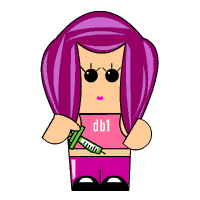 Comodín docente
Endocrino
Diabetes Mellitus: Desorden Metabólico Crónico  caracterizado por niveles persistentemente altos de glucosa en la sangre como consecuencia de alteración la secreción y/o acción de Insulina. 
Criterios Dg: síntomas clásicos más glicemia casual ≥ 200 mg/dl; o 2 glicemias en ayunas ≥ 126 mg/dl, o glicemia ≥ 200 mg/dl 2 hrs dp de PTGO.
Cetoacidosis diabética: intensificación síntomas clásicos, glicemia > 200 mg/dl; pH ‹ 7,3  o bicarbonato ‹ 15 mmol/L; cetonemia y cetonuria (+).
Debe manejarse en UTI.
Comodín docente
Endocrino
Talla Baja: aquella bajo p 3.
Patológicas: 20%...¿cuáles?
Variantes normales del desarrollo (80%) 
Retraso constitucional desarrollo.
Talla baja familiar.
. Diagnóstico…..
. Estudio…..
Un preescolar de 3 años consulta por tener desde hace una semana: decaimiento y hace 3 días poca diuresis. Al examen los signos vitales son normales incluyendo la presión arterial, tiene edema palpebral y de las extremidades inferiores hasta el escroto. El diagnóstico más probable es:
9
c. Insuficiencia Renal aguda
a. Sd Nefrítico
d. Sd hemolítico urémico
b. Sd Nefrótico
e. Insuficiencia cardiaca congestiva
Un preescolar de 3 años consulta por tener desde hace una semana: decaimiento y hace 3 días poca diuresis. Al examen los signos vitales son normales incluyendo la presión arterial, tiene edema palpebral y de las extremidades inferiores hasta el escroto. El diagnóstico más probable es:
9
c. Insuficiencia Renal aguda
a. Sd Nefrítico
d. Sd hemolítico urémico
b. Sd Nefrótico
e. Insuficiencia cardiaca congestiva
Paciente de 3 años de edad con cuadro de 7 días de evolución de deposiciones líquidas con sangre. En las últimas 48 horas ha disminuido la frecuencia de deposiciones pero ha evolucionado con palidez, mayor compromiso de estado general y disminución de diuresis. Al examen físico destaca hipertenso, hipoactivo, con palidez de piel y mucosas, y leve edema palpebral. El diagnóstico más probable es:
10
c. Síndrome hemolítico urémico
a. Glomerulonefritis post infecciosa
d. Síndrome nefrótico
b. Fiebre Tifoidea
e. Enteropatía perdedora de proteínas
Paciente de 3 años de edad con cuadro de 7 días de evolución de deposiciones líquidas con sangre. En las últimas 48 horas ha disminuido la frecuencia de deposiciones pero ha evolucionado con palidez, mayor compromiso de estado general y disminución de diuresis. Al examen físico destaca hipertenso, hipoactivo, con palidez de piel y mucosas, y leve edema palpebral. El diagnóstico más probable es:
10
c. Síndrome hemolítico urémico
a. Glomerulonefritis post infecciosa
d. Síndrome nefrótico
b. Fiebre Tifoidea
e. Enteropatía perdedora de proteínas
Usted podría diagnosticar enuresis en:
11
c. Niño de 6 años que se orina en la noche 1 vez por semana sin causa aparente
a. Niño de 4 años que no controla esfínter diurno
d. Niña de 7 años que jamás ha adquirido  un total control de esfínter  nocturno, orinándose al menos 3 veces por semana
b. Niña de 3 años que perdió el control del esfínter nocturno luego de una ITU
e. Niño de 4 años que no controla esfínter nocturno posterior a una ITU tratada de manera incompleta.
Usted podría diagnosticar enuresis en:
11
c. Niño de 6 años que se orina en la noche 1 vez por semana sin causa aparente
a. Niño de 4 años que no controla esfínter diurno
d. Niña de 7 años que jamás ha adquirido  un total control de esfínter  nocturno, orinándose al menos 3 veces por semana
b. Niña de 3 años que perdió el control del esfínter nocturno luego de una ITU
e. Niño de 4 años que no controla esfínter nocturno posterior a una ITU tratada de manera incompleta.
Preescolar mujer de 5 años, sin antecedentes mórbidos previos consulta en Urgencia por cuadro de 48 hrs.  de evolución con fiebre hasta 40 oC, irritabilidad y decaimiento. Examen de orina, que se realiza con orina de segundo chorro, muestra el siguiente resultado: leucocitos 60/campo, bacterias abundantes y piocitos +. ¿Con cuántas UFC/ml realiza el diagnóstico de infección urinaria?
12
c. 1.000
a. 1
d. 10.000
b. 100
e. 100.000
Preescolar mujer de 5 años, sin antecedentes mórbidos previos consulta en Urgencia por cuadro de 48 hrs.  de evolución con fiebre hasta 40 oC, irritabilidad y decaimiento. Examen de orina, que se realiza con orina de segundo chorro, muestra el siguiente resultado: leucocitos 60/campo, bacterias abundantes y piocitos +. ¿Con cuántas UFC/ml realiza el diagnóstico de infección urinaria?
12
c. 1.000
a. 1
d. 10.000
b. 100
e. 100.000
Consulta un preescolar de 4 años por presentar persistentemente emisión de orina durante la noche. Durante el día es capaz de avisar y  mantener un hábito miccional normal.  La conducta más adecuada es:
13
c. Solicitar examen de orina completo
a. Solicitar estudio de urodinamia
d. Explicar a la madre que es normal para la edad
b. Iniciar tratamiento con Imipramina
e. Iniciar manejo conductual con alarma durante el sueño
Consulta un preescolar de 4 años por presentar persistentemente emisión de orina durante la noche. Durante el día es capaz de avisar y  mantener un hábito miccional normal.  La conducta más adecuada es:
13
c. Solicitar examen de orina completo
a. Solicitar estudio de urodinamia
d. Explicar a la madre que es normal para la edad
b. Iniciar tratamiento con Imipramina
e. Iniciar manejo conductual con alarma durante el sueño
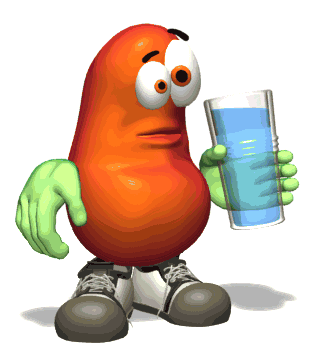 Comodín docente
Nefro
Sd Nefrótico: edema, hipoalbuminemia menor de 2,5 g/l y proteinuria masiva mayor a 40mg/m2/hr, acompañado o no de hematuria, HTA o hiperlipidemia.
Más frecuente Sd Nefrótico por Cambios mínimos.
Edad más fcte 2- 10 años.
Etiología: 85-90% idiopático, 10-15 secundario (PSH, LES etc), Congénito.
Exámenes….
Manejo: reposo relativo, régimen normoprotéico hiposódico, Prednisona 60 mg/m2 por 6 semanas y luego 40mg/m2 por 6 semanas.
Complicaciones: Infecciones (S pneumonia, E coli, S grupo A), Trombosis.
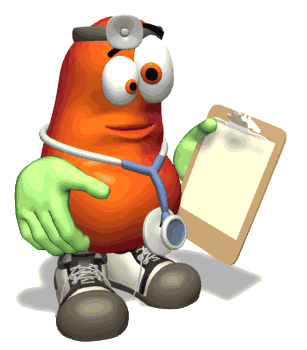 Comodín docente
Nefro
Sd Nefrítico: hematuria, edema, HTA, acompañado de proteinuria y grados variables de  caída de VFG.
Glomerulonefritis post estreptocócica: más fcte, S betahemolítico grupos A.
Edad 2-12 años.
Infecciones cutáneas o faríngeas.
Clínica: luego de +-2 semanas infección (7-21 días)→ edema palpebral matutino que luego se extiende, orina escasa en volumen turbia y de color “café”.
Exámenes: orina:  hematuria, proteinuria normalmente es menor a 40/mg/m2, hiponatremia, hipoclacemia, Hipocomplementemia, ASO elevados.
Manejo: Reposo relativo, dieta hiposódica, furosemida si HTA importante.
Buen pronóstico, evoluciona a la mejoría en 1 a 4 semanas.
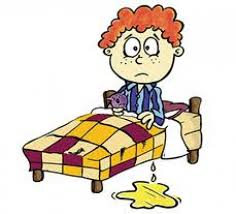 Comodín docente
Nefro
Incontinencia: escape de orina en vigilia de niños mayores de 4 años a lo menos una vez por día en un período de observación de a lo menos un mes.
Enuresis micción total o parcial en el sueño en niños mayores de 5 años a lo menos 2 o más veces por semana por un período de tres meses.
Examen físico completo, Orina completa.
Tto: medidas generales, alarmas, fármacos.
Una preescolar de 4 años presenta un cuadro de 3 días de evolución caracterizado por petequias y equímosis múltiples, sin fiebre y sin otras alteraciones al examen físico. El hemograma muestra: hemoglobina de 12 gr/dl, leucocitos 7500/mm3, fórmula normal y plaquetas 3000/mm3.
¿Cuál es el diagnóstico más probable?
14
c. Hemofilia A
a. Púrpura Trombocitopénico Inmune agudo
d. Púrpura Trombocitopénico Trombótico
b. Púrpura de Schonlein Henoch
e. Enfermedad de von Willebrand
Una preescolar de 4 años presenta un cuadro de 3 días de evolución caracterizado por petequias y equímosis múltiples, sin fiebre y sin otras alteraciones al examen físico. El hemograma muestra: hemoglobina de 12 gr/dl, leucocitos 7500/mm3, fórmula normal y plaquetas 3000/mm3.
¿Cuál es el diagnóstico más probable?
14
c. Hemofilia A
a. Púrpura Trombocitopénico Inmune agudo
d. Púrpura Trombocitopénico Trombótico
b. Púrpura de Schonlein Henoch
e. Enfermedad de von Willebrand
Niño de 4 años con fiebre de 4 días y síndrome purpúrico (petequias y equímosis aisladas en el tronco). En la anamnesis surge el dato de dolor óseo en el extremo distal del fémur derecho, que lo hace claudicar. Al examen físico se pesquisa esplenomegalia de 2 cm.
¿Cuál es el diagnóstico más probable?
15
c. Lupus eritematoso
a. Púrpura trombocitopénico inmune
d. Artritis reumatoidea juvenil
b. Leucemia aguda
e. Enfermedad de Kawasaki
Niño de 4 años con fiebre de 4 días y síndrome purpúrico (petequias y equímosis aisladas en el tronco). En la anamnesis surge el dato de dolor óseo en el extremo distal del fémur derecho, que lo hace claudicar. Al examen físico se pesquisa esplenomegalia de 2 cm.
¿Cuál es el diagnóstico más probable?
15
c. Lupus eritematoso
a. Púrpura trombocitopénico inmune
d. Artritis reumatoidea juvenil
b. Leucemia aguda
e. Enfermedad de Kawasaki
Consulta un lactante de 8 meses derivado con el siguiente serie roja: hemoglobina 10 g/dl; VCM 65; CHCM 28 con antecedente de haber recibido lactancia materna exclusiva hasta los 6 meses con buen incremento ponderal. Actualmente con lactancia materna más dos papillas. ¿Cuál es la conducta más adecuada?
16
c. Iniciar  tratamiento con sulfato ferroso (5 mg/kg/día)
a. Derivar a hematólogo
d. Observar y controlar con nuevo hemograma en un mes
b. Administrar ácido fólico
e. Iniciar sulfato ferroso en dosis profiláctica (1 mg/Kg/día)
Consulta un lactante de 8 meses derivado con el siguiente serie roja: hemoglobina 10 g/dl; VCM 65; CHCM 28 con antecedente de haber recibido lactancia materna exclusiva hasta los 6 meses con buen incremento ponderal. Actualmente con lactancia materna más dos papillas. ¿Cuál es la conducta más adecuada?
16
c. Iniciar  tratamiento con sulfato ferroso (5 mg/kg/día)
a. Derivar a hematólogo
d. Observar y controlar con nuevo hemograma en un mes
b. Administrar ácido fólico
e. Iniciar sulfato ferroso en dosis profiláctica (1 mg/Kg/día)
La causa más frecuente de anemia en un lactante de 8 meses es:
17
c. Hemorragia oculta
a. Hemólisis
d. Bajo aporte de hierro
b. Aplasia medular
e. Leucemia
La causa más frecuente de anemia en un lactante de 8 meses es:
17
c. Hemorragia oculta
a. Hemólisis
d. Bajo aporte de hierro
b. Aplasia medular
e. Leucemia
En un niño de 4 años con un púrpura trombocitopénico idiopático, con escasas manifestaciones hemorragíparas y recuento plaquetario de 70.000 por mm, la conducta correcta es indicar:
18
c. Transfusión de glóbulos rojos
a. Concentrado de plaquetas
d. Reposo y observación cuidadosa
b. Corticoides orales
e. Gamma globulina endovenosa en altas dosis
En un niño de 4 años con un púrpura trombocitopénico idiopático, con escasas manifestaciones hemorragíparas y recuento plaquetario de 70.000 por mm, la conducta correcta es indicar:
18
c. Transfusión de glóbulos rojos
a. Concentrado de plaquetas
d. Reposo y observación cuidadosa
b. Corticoides orales
e. Gamma globulina endovenosa en altas dosis
Lactante de 7 meses, nacido de término, presenta palidez y los siguientes hallazgos al hemograma: Hematocrito 36 %, Hb 12,2 gr/dl, VCM 81 fl, CHCM 32, reticulocitos 3%.
¿Cuál es la interpretación de este examen?
19
c. Anemia Ferropriva
a. Normal
d. Anemia hemolítica
b. Anemia fisiológica
e. Anemia megaloblástica
Lactante de 7 meses, nacido de término, presenta palidez y los siguientes hallazgos al hemograma: Hematocrito 36 %, Hb 12,2 gr/dl, VCM 81 fl, CHCM 32, reticulocitos 3%.
¿Cuál es la interpretación de este examen?
19
c. Anemia Ferropriva
a. Normal
d. Anemia hemolítica
b. Anemia fisiológica
e. Anemia megaloblástica
COMODIN DOCENTE
HEMATO
Anemias:Disminución en la capacidad de la sangre para transportar oxígeno a los tejidos, causando hipoxia.

Clínicamente: disminución en la concentración de hemoglobina y/o hematocrito bajo 2 desviaciones standard de los valores considerados normales para la edad.
COMODIN DOCENTE
HEMATOANEMIAS
Clasificación etiológica:
Déficit Producción: 
      -Disminución de las células precursoras en MO
      -Disminución de la eritropoyesis por: 
                      Déficit de hierro
                      Disminución de la utilización de hierro
                      Alteración en la síntesis de ADN
Aumento Destrucción: Anemias hemolíticas.
Aumento Pérdidas: Hemorragias.
Clasificación Morfológica:

Microcítica/hipocrómica: 
  - V.C.M.  < 78 fl. y C.H.C.M. < 31%

Normcítica/normocrómica:      V.C.M.  78 - 98 fl. y C.H.C.M. 31 - 34%

Macrocíticas: 
  -V.C.M.  > 98 fl y C.H.C.M. 31 -34%
COMODIN DOCENTE
HEMATOANEMIAS
Causas anemia según edad:
Recién Nacido
Anemias hemolíticas.
Incompatibilidad de grupo.
Infecciones (TORCH).
Anemias por hemorragias.
Hemorragias perinatales.
Enf hemorragípara por déficit VitK.
Lactante menor 6 meses
Anemias neonatales de expresión tardía.
Anemia fisiológica: 2 meses.
Anemia del prematuro.
Anemias hemolíticas.
Por procesos infecciosos
Hereditarias
Lactante mayor 6 meses
Anemia Ferropriva: 60%
Anemia por enfermedades infecciosas.
Anemias hemolíticas.
 Preescolar
Anemia secundaria infecciones.
Deficitarias: síndrome mal absorción.
Hemorragias.
COMODIN DOCENTE
HEMATOANEMIAS
Diagnóstico: clínico, laboratorio..qué buscamos?
Ojo, siempre descartar compromiso otras series.
Indice reticulocitario
Anemias regenerativas: aumento destrucción GR.
Anemias arregenerativas: disminución producción GR
IR:% reticulocitos x (Hto paciente/Hto normal) /Factor de corrección 
IR mayor 3: regenerativo
COMODIN DOCENTE
HEMATOANEMIAS
Anemia Fisiológica: ¿Causas?
2-3 meses de vida.
Palidez o leve ictericia, hipoactividad, fatiga al alimentarse, mal incremento ponderal (RNPreT).
Microcítica normocroma.
Tratamiento: no requiere (excepto RNPret sintomático).
Pronóstico: autolimitada, corrección 12-14 semanas
COMODIN DOCENTE
HEMATOANEMIAS
Anemia Ferropriva: Anemia microcítica hipocroma secundaria a carencia de hierro necesario para la síntesis de hemoglobina. Causa más frecuente de Anemia.
Etapas de déficit de fierro.
Causas de carencia de Fe: ingesta insuficiente, demanda aumentada (PT, Adolescencia, CC),Hemorragias, déficit absorción.
Clinica:….
Tratamiento: 
Preventivo:
     -Fortificación fe en alimentos en el primer  año vida.                                                          
     -Uso de Fe profiláctico : 1 mg/Kg/dia ,Fe ele mental en RNT y 2-4 mg/Kg/día en RNPT en   1er año de vida.
Curativo: 
      -3-4 mg/Kg/dia de Fe elemental  hasta un mes después de obtenida la normalización de la Hb. y   la desaparición de los signos de hipocromía y microcitosis (alrededor de 4 meses en total). 
-Administración alejada de las comidas en una o dos tomas diarias. Vitamina C aumenta absorción.
-El aumento de la Hb. en 1 g/dl o más durante el primer mes de tratamiento se puede considerar una buena respuesta terapéutica
COMODIN DOCENTE
HEMATOPúrpura
Púrpura Trombocitopénico inmune: enfermedad autoinmune en el que las plaquetas se destruyen en la sangre circulante.
Clínica: preescolares, escolares, púrpura equimótico, petequial generalizado y hemoragias mucosas (epistaxis), resto examen físico normal.
Laboratorio: sólo alteración de plaquetas en hemograma, Mielograma, anticuerpos antiplaquetarios.
Tto…
COMODIN DOCENTE
HEMATOPúrpura
Púrpura de Scholein Henoch: vasculitis sistémica caracterizado por depósito de complejos inmunes que contiene Ig A, en vasos pequeños de piel, aparato digestivo, articulaciones y riñón.
5-15 años.
Dg: púrpura palpable más al menos uno de los sgtes: dolor abdominal difuso, artritis o artralgia, compromiso renal, hallazfo de depósito de IgA en muestras de biopsia de cualquier tejido.
Manejo….
Lactante de 3 meses, peso de nacimiento 3.200 grs. En los últimos 2 meses se alimenta con lentitud y se pone sudoroso. Ha presentado bronquitis obstructivas a repetición. Al examen: peso 4200 g, polipneico, saturación de hemoglobina 80% que se corrige al aportar oxígeno. Presenta crepitaciones basales bilaterales, hígado a 4 cm. bajo reborde costal.  ¿Cuál es el diagnóstico más probable?
27
c. Bronconeumonia en lactante hiperreactivo bronquial
a. Cardiopatía congénita no cianótica
d. Fibrosis quística
b. Cardiopatía congénita cianótica
e. Displasia broncopulmonar
Lactante de 3 meses, peso de nacimiento 3.200 grs. En los últimos 2 meses se alimenta con lentitud y se pone sudoroso. Ha presentado bronquitis obstructivas a repetición. Al examen: peso 4200 g, polipneico, saturación de hemoglobina 80% que se corrige al aportar oxígeno. Presenta crepitaciones basales bilaterales, hígado a 4 cm. bajo reborde costal.  ¿Cuál es el diagnóstico más probable?
27
c. Bronconeumonia en lactante hiperreactivo bronquial
a. Cardiopatía congénita no cianótica
d. Fibrosis quística
b. Cardiopatía congénita cianótica
e. Displasia broncopulmonar
Insuficiencia cardiaca Congestiva:Incapacidad del corazón para mantener un gasto cardiaco o volumen minuto adecuado a los requerimientos del organismo. 
Etiologías: 
RN y primeras horas: hipoplasia de corazón izquierdo, asfixia perinatal, hidrops fetal, arritmias.
RN 1 semanas: hipoplasi CI, Co Ao, atresia o estenosis Ao crítica, TGA, miocardiopatía hipertrófica.
1 a 3 mes: Co Ao, CIV, Ductus, canal AV, taquicardia paroxistica.
3 meses a 2 años: CIV, DAP, canal AV, miocarditis, miocardiopatías, arritmias.
Escolar: glomerulonefritis aguda, miocarditis, miocardiopatías, arritmias, endocarditis, CC no ttdas, enfermedad reumática.
Clínica: 
RN y lactante: disnea con alimentación, taquipnea, irritabilidad, sudoración profusa, dificultad para subir de peso, cianosis.
Escolar y adolescente: disnea de esfuerzo, ortopnea, disnea paroxística nocturna.
Laboratorio:
Tto:…
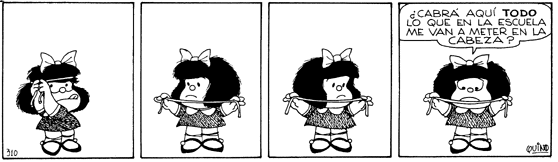